Missionary Care
Father God, when Your only Son Jesus was a baby on earth, He was taken by His parents to Egypt, fleeing from King Herod as a refugee. Today, in her ministry to the refugees in Southeast Asia, our missionary Agnes is doing all her works for Jesus. We ask God to bless the mothers' class so that this platform may lead the refugees' mothers to Christ.
1/3
Missionary Care
The Learning Center has two special weekend events in May, "Birthday Party" and "Unity is Strength". We pray that the Holy Spirit anoints the preparations. Wonderful programs and activities will plant the seed of the Gospel as well as enhance the relationship between the teachers and students. Agnes has just received her two-year visa to work in
2/3
Missionary Care
East Asia and will be returning to the missions field there. We pray that God raises up new teachers, long-term or short-term, for the refugee center. In the name of our Lord Jesus Christ, Amen.
3/3
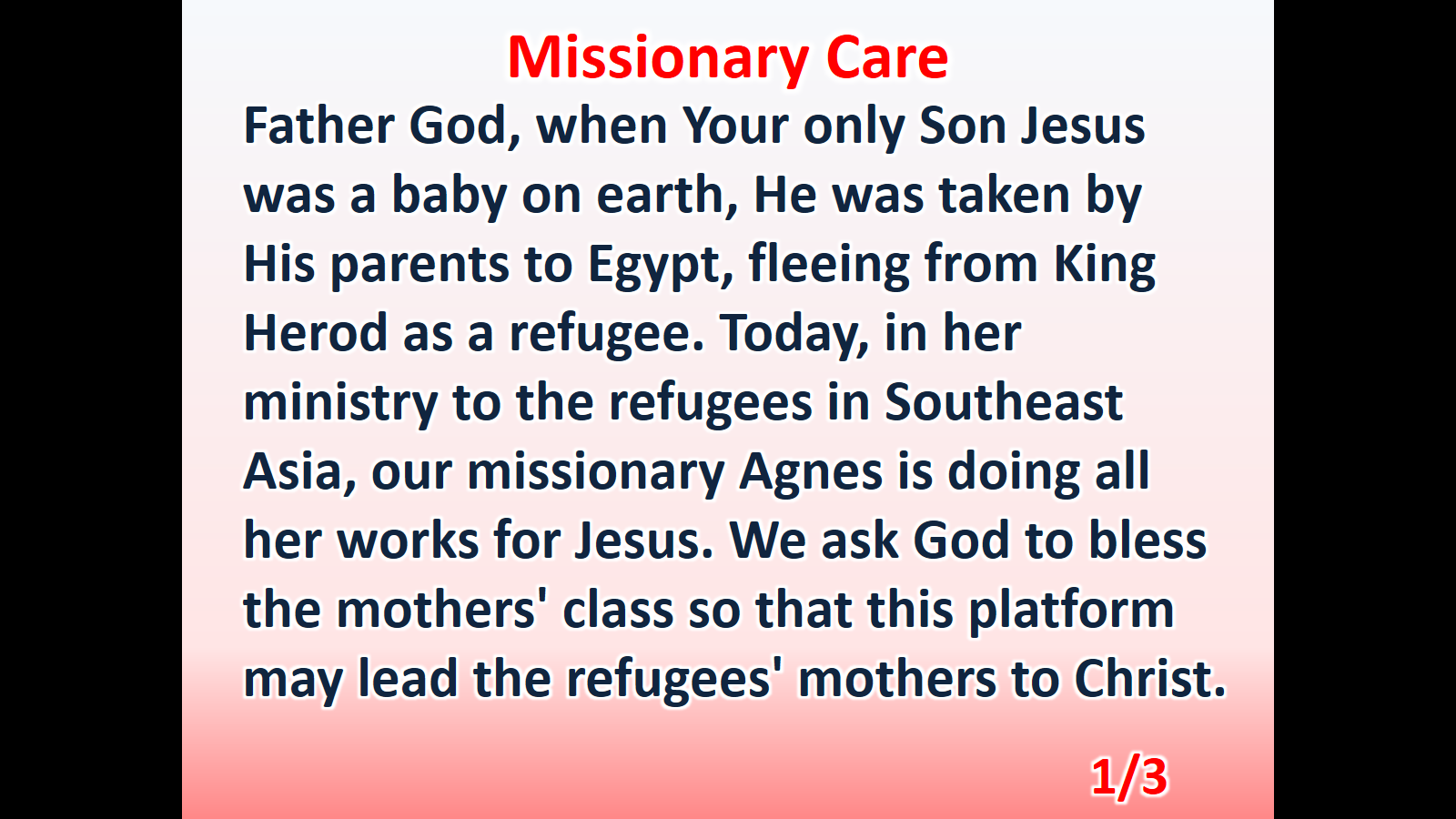 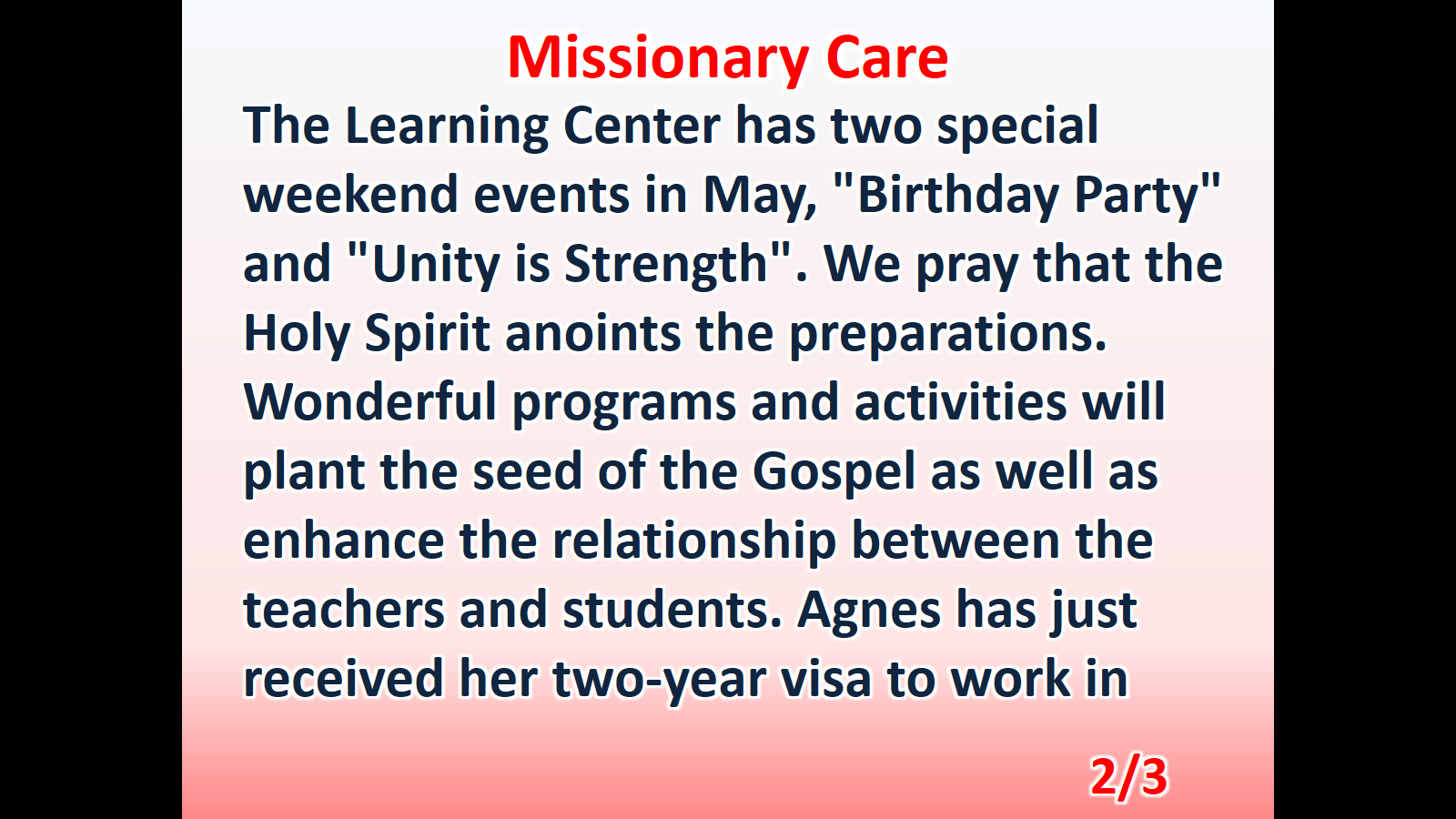 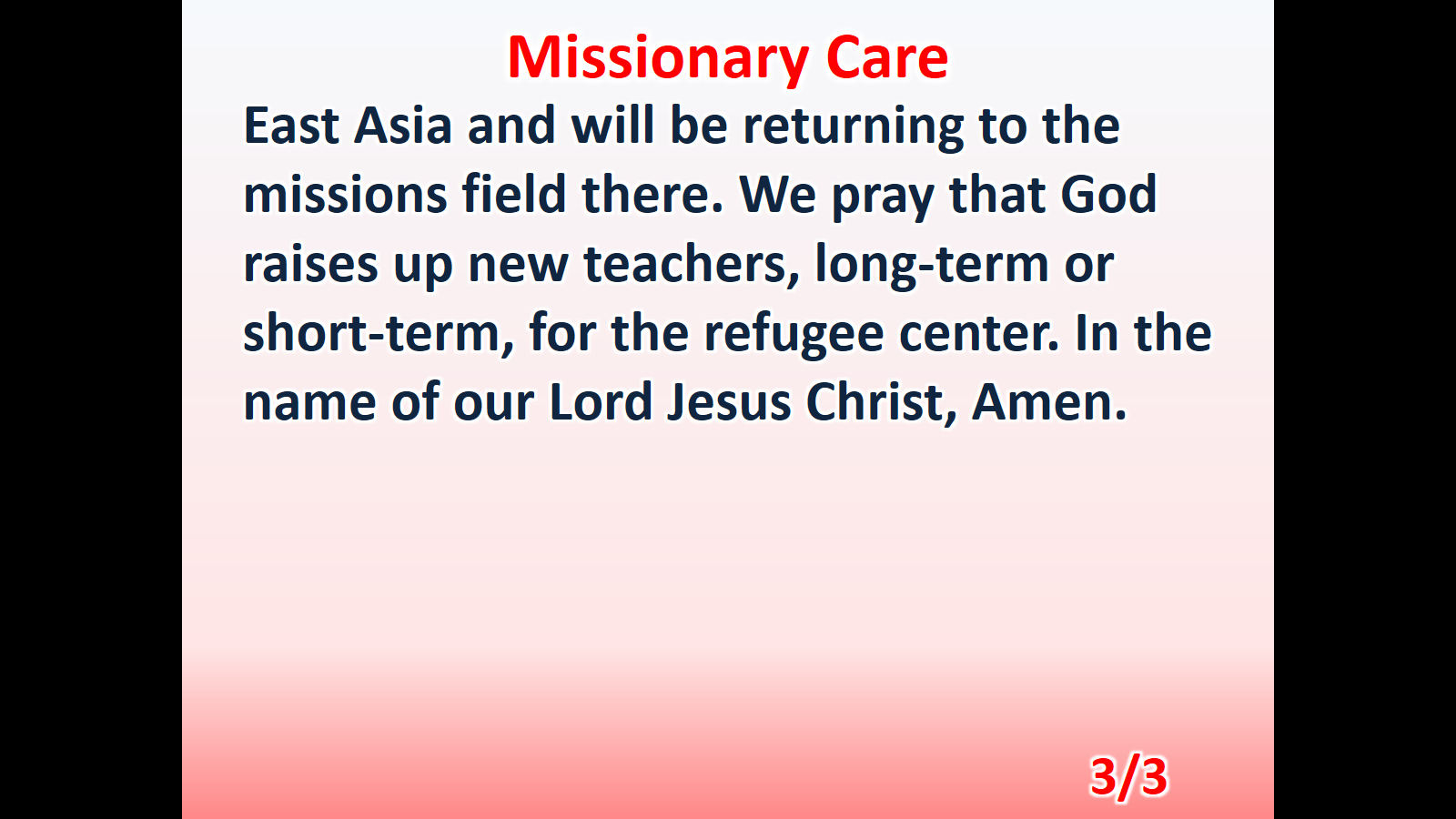